অনলাইন ক্লাসে সবাইকে স্বাগতম
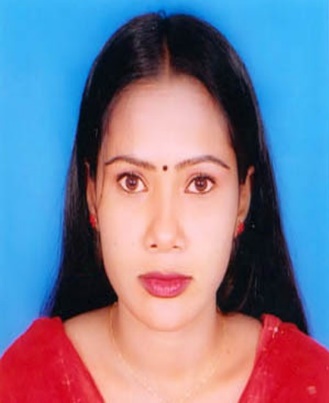 পরিচিতি
বিষয়ঃ ইসলামের ইতিহাস ও সংস্কৃতি
প্রথম  পত্র
একাদশ-দ্বাদশ শ্রণি
তৃ্তীয় অধ্যায়ঃ খুলাফায়ে রাশেদিন
পাঠশিরোনামঃ খুলাফায়ে রাশেদিনের নির্বাচন নীতি ও হযরত ওমর (রা)-এর কেন্দ্রীয় শাসন ব্যবস্থা
নীলুফা ইয়াসমিন
প্রভাষক
ইসলামের ইতিহাস ও সংস্কৃতি
ছাগলনাইয়া মহিলা কলেজ
ছাগলনাইয়া, ফেনী।
আজকের পাঠ
খুলাফায়ে রাশেদিনের নির্বাচন নীতি ও হযরত ওমর (রা)-এর কেন্দ্রীয় শাসন ব্যবস্থা
শিখনফল

এই পাঠশেষে শিক্ষার্থীরা ---------
১।খুলাফায়ে রাশেদিনের নির্বাচন প্রক্রিয়া জানতে পারবে।
৩। হযরত ওমর (রা)-এর কেন্দ্রীয় শাসন ব্যবস্থা সম্পর্কে জানতে পারবে।
৪। হযরত ওমর (রা)-এর  মজলিস –উস-শুরা ও বায়তুলমাল প্রতিষ্ঠা সম্পর্কে জানতে পারবে।
খিলাফতঃ আরবি খিলাফত’ শব্দটি খোলাফা শব্দথেকে এসেছে। এর অর্থ প্রতিনিধিত্ব। এটি মুসলমানদের একটি ধর্মীয়-রাজনৈতিক প্রতিষ্ঠান। খিলাফত হচ্ছে এমন একটি প্রতিষ্ঠান যা হযরত মুহাম্মল (স)-এর মিশনের প্রতিনিধিত্ব করে।

খলিফার উপাধি ও যোগ্যতাঃ যিনি ইসলামি খিলাফতের দায়িত্বভার গ্রহণ করেন তিনিই খলিফা।প্রথম দিকে খলিফাদের তিনটি উপাধিতেভূষিত করা হয়েছে। যথাঃ খলিফা, ইমাম ও আমিরুল মুমেনিন।
নির্বাচন পদ্ধতিঃ খুলাফায়ে রাশেদিনের নির্বাচন গণতান্ত্রিকভাবে অনুষ্ঠিত হয়েছিল। এই নির্বাচন দুটি পদ্ধতি অনুসরণ করা হতো। যেমন-

প্রথম নির্বাচনঃ সরাসরি নির্বাচন। এই নির্বাচনের মাধ্যমে হযরত আবুবক্কর (রা), হযরত ওমর (রা), হযরত ওসমান (রা), হযরত আলী (রা) খলিফা নির্বাচিত হয়।

দ্বিতীয় নির্বাচনঃ নির্বাচকমন্ডলীর মাধ্যমে নির্বাচন। খলিফা থাকাকালীন পরব্ররতী নির্বাচনের জন্য আহল আল ইমামাহ বা নির্বাচকমন্ডলী নামে একটি পরিষদ গঠন করতেন।
নির্বাচনঃ খলাফায়ে রাশিদিনের নির্বাচন সহজ ছিলনা। কারণ হযরত মুহাম্মদ (স)-এর পরে কে তাঁর উত্তরাধীকারী হবেন তা বলেননি। ফলে নেতৃত্ব নিয়ে কিছু সমস্যা ও জটিলতা সৃষ্টি হয়। গণতন্ত্রমনা মুহাম্মদ (স) মুসলমানদের খলিফা নির্বাচনের দায়িত্ব তাদেরকেই দিয়ে যান।
খলাফায়ে রাশেদিনের চারজন খলিফার নাম
      ক) হযরত আবুবক্কর (রা)
       খ) হযরত ওমর (রা)
        গ) হযরত ওসমান (রা)
        ঘ) হযরত আলী (রা)
হযরত ওমর (রা)-এর নির্বাচন
খিলাফত নিয়ে দ্বন্দ্ব এড়াতে হযরত আবু বকর (রা)-এর মৃতুর পূর্বে ব্যবস্থা গ্রহণ করেন। তিনি আব্দুর রহমান, ওসমান (রা),সাঈদ-বিন-যায়েদ এবং অন্যান্য সাহাবিদের সাথে পরামর্শ করে হযরত ওমর (রা) কে পরবর্তী খলিফা হিসেবে মনোনীত করেন। হযরত আবু বকর (রা)-এর ইন্তেকালের পূর্বে নিজ গৃহের সামনে সমবেত মুসনদের সামনে তার উত্তরসুরী খলিফা হিসেবে ওমরের নাম ঘোষণা করলে সকলে আনুগত্যের শপথ করেন । সৈয়দ আমির আলী বলেন মৃত্যুর পূর্বে হযরত আবু বকর (রা) ওমরকে তাঁর স্থলাভিষিক্ত মনোনীত করে যান যা সর্বসাধারণের মনঃপুত ছিল। এভাবে হযরত ওমর (রা) খুলাফায়ে রাশিদিনের দ্বিতীয় খলিফা হিসেবে দায়িত্বভার গ্রহণ করেন।
হযরত ওমর (রা)-এর কেন্দ্রীয় শাসন ব্যবস্থা
হযরত আবু বকর (রা)-এর মাধ্যমে খিলাফতের যাত্রা শুরু হলেও হযরত ওমর (রা) ছিলেন ইসলামি শাসনব্যবস্থার প্রকৃত প্রতিষ্ঠাতা। হযরত ওমর (রা) তার দশ বছর শাসনকালে কুরআন ও সুন্নাহের আলোকে গণতান্ত্রিক শাসনব্যবস্থা প্রবর্তন করেন। তিনি এ লক্ষে প্রশাসনিক সুবিধার জন্য সমগ্র সাম্রাজ্যকে মোট ১৪টি প্রদেশে বিন্যস্ত করে প্রদেশগুলোতে কেন্দ্রীয় প্রশাসনের কর্তৃতব প্রতিষ্ঠা করেন। প্রত্যেক প্রদেশকে আবার কতগুলো জেলায় ভাগ করেন।
মজলিস-উস-শুরা
শুরা আরবি শব্দ। এর আভিধানিক অর্থ পরামর্শ। হযরত ওমর (রা) সবসময় বলতেন, পরামর্শ ছাড়া খিলাফত চলতে পারেনা।এ গণতান্ত্রিক চেতনায় উদ্বুদ্ধ হয়ে তিনি জনগনের সুযোগ সুবিধা নিশ্চিতকরণ এবং স্বচ্ছভাবে শাসনকার্য পরিচালনার জন্য একটি উচ্চ ক্ষমতাসম্পন্ন মন্ত্রণাপরিষদ গঠন করেন, যা মজলিসে-শুরা বা মন্ত্রণাপরিষদ নামে পরিচিত। এটি দুই ভাগে বিভক্ত। যথাঃ 
ক) মজলিস আল-খাস এং
খ) মজলিস আল আম
ক) মজলিস আল-খাস
মজলিস আল-খাস ছিল উচ্চ পরিষদ। এটাকে কাবিনেট বলা হয়। এ পরিষদের সদস্য ছিলেন হযরত ওসমান (রা), হযরত আলী (রা), তালহা (রা), যুবায়ের (রা), আব্দুর রহমান বিন আউফ প্রমুখ বিশিষ্ট সাহাবিগণ । মদিনা মসজিদে এ মন্ত্রণাপরিষদের সভা অনুষ্ঠিত হতো। মজলিস আল-খসের পরেমর্শ ছাড়া ওমর (রা) কোন কাজ  সম্পাদান করতেন না।এ পরিষদ রাষ্ট্রের দৈনন্দিন কার্যকলাপের ব্যাপারে পরামর্শ দিত
খ) মজলিস আল-আম
মজলিস আল-আমের সদস্য ছিলেন প্রাদেশিক শাসক, মদিনার গণ্যমান্য ব্যক্তি, মোহাজের ও আনসারগণ। রাষ্ট্রীয় গুরুত্বপূর্ণ বিষয়াবলির ব্যাপারে সিদ্ধান্ত গ্রহণের জন্য মজলিস আল আমের বৈঠক ডাকা হতো এবং বিভিন্ন সিদ্ধান্ত গ্রহণ করা হত।
বিচার বিভাগ
নিরপেক্ষভাবে বিচারকার্য পরিচালনার জন্য রাসুল (স)-এর সময় থেকেই বিচার বিভাগের যাত্রা শুরু হয়েছিল। ন্যায়বিচার প্রতিষ্ঠার  জন্য  তিনি প্রতি প্রদেশে একজন করে কাজি নিযুক্ত করেন। হযরত ওমর (রা) সময় বিচার বিভাগ দৃঢ়ভিত্তির উপর প্রতিষ্ঠিত হয়। বিচারের দায়িত্বপ্রাপ্ত ব্যক্তিকে কাজি বলা হত। কেন্দ্রে খলিফা নিজেই প্রধান কাজি হিসেবে দায়িত্ব পালন করেন। যোগ্যতার ভিত্তিতে কাজি নিয়োগ দেওয়া হতো। ওয়ালি, আমিল, কাজি, প্রমুখ উচ্চপদস্থ কর্মচারিদের উৎকোচ (ঘুষ) গ্রহণের প্রমাণ পেলে তাদের বরখাস্ত করা হতো এবং সম্পত্তি বাজেয়াপ্ত করা হতো।
সামরিক বিভাগঃ হযরত ওমর (রা) তার শাসনামালে একটি সুষ্ঠ ও সুশৃঙ্খল সেনাবাহিনী গঠন করেন।

সৈনিকদের শ্রেণিবিভাগঃ  সেনাবাহিনিতে  প্রধানত পদাতিক,অশ্বারোহি, তীরন্দাজ, বাহক, সেবক প্রভূতি শ্রেণিবিভাক ছিল।

 সৈনিকদের সুযোগ সুবিধাঃ   নিয়মিত সৈনিকদের বেতন ছিল আকর্ষণীয়।

পুলিশ বা শান্তিরক্ষী বিভাগঃ  প্রজাসাধারণের জীবন ও সম্পত্তি রক্ষা, অপরাধমূলক কর্মকান্ড দমন এবং সাম্রাজ্যে শান্তি প্রতিষ্ঠার জন্য হযরত ওমর সর্বপ্রথম একটি সুসংগঠিত পুলিশ বাহিনী গঠন করেন।
রাজস্ব বিভাগ
হযরত ওমরের কেন্দ্রীয় প্রশাসনের একটি অন্যতম দফতর ছিল রাজস্ব বিভাগ। তিনি রাসুল (স) এবং হযরত আবু বকর (রা) সময়কার রাষ্ট্রীয় রাজস্বের
 উৎস যেমন- আল-গনিমাত, আল-জাকাত, আল উসর, আল জিজিয়া, আল খারাজ, আল উশর, আল ফাই, আল হিসার মতো উৎসগুলোকে বজায় রাখেন। তিনি এসব উৎস থেকে আয়কৃত অর্থ বায়তুল মালের মাধ্যমে জনকল্যাণে বযয় করেন। ওমরের এই রাজস্ব ব্যবস্থাকে কেন্দ্র করে পরবর্তীতে দিওয়ান গড়ে উঠে।ছিল
বায়তুল মাল প্রতিষ্ঠাঃ বায়তুল মাল হলো ইসলামের অর্থ-সংক্রন্ত প্রতিষ্ঠান। এটি ইসলামি রাষ্ট্রব্যবস্থার সরকারী কোষাগার। ইসলামি রাষ্ট্রের কেন্দ্রীয় অর্থ তহবিল বা জাতীয় কোষাগারকে বায়তুল মাল   বলা হয়। বায়তুল মাল ছিল প্রধানত তিন প্রকার। যথা-
ক) বায়তুল মাল আল খাসঃ এটি ছিল শাসক ও অভিজাতদের ব্যক্তিগত সম্পত্তি। এ অর্থকড়ি আল ফাই এর আয়, জরিমানা প্রভৃতি থেকে আয় হতো। এবং খলিফার পরিবারের ভরণপোষন, ব্যক্তিগত ব্যয় নির্বাহ, রাজকীয় সৈন্যবাহিনীর ব্যয় নির্বাহসহ বিভিন্ন কাজে ব্যয় করা হতো।
খ) বায়তুল মাল আল আসঃ এটি খিলাফতের রাষ্ট্রীয় বা কেন্দ্রীয় ব্যাংক হিসেবে পরিচিত ছিল।মুসলমান ও আহলে জিম্মার সম্পদ এখানে গুচ্ছিত থাকত। জাকাত ছাড়া অন্য সকল উৎসের আয় এখানে জমা হতো।
গ) বায়তুল মাল আল মুসলেমিনঃ ইসলামের রাষ্ট্রের তৃতীয় রাজজোষাগার ছিল বায়তুল মাল আল মুসলেমিন। বায়তুল মালের এ শাখা সমাজকল্যাণমূলক কাজ যেমন- রাস্তাঘাট,সেতু, মসজিদ, মাদ্রাসা, নির্মাণ,এতিম ও দরিদ্রদের সাহায্যদান ইত্যাদি কর্মকান্ডে পরিচালনা করত।
দিউয়ান উল খারাজঃ
খারাজ আরবি শব্দ। এর অর্থ যা বের হয়ে গেছে। বিজিত এলাকাগুলোতে ভূমিকর হিসেবে প্রাপ্ত খারাজের হিসাব-নিকাশ রক্ষনাবেক্ষনের জন্য হযরত ওমর (রা) দিউয়ান-উল-খারাজ বিভাগ প্রতিষ্ঠা করেন। উদ্বৃত্ত অর্থ মুসলিম জনগনের মধ্যে বন্টন করেন।
বাড়ির কাজ
হযরত ওমর (রা)-এর শাসনব্যবস্থা গণতন্ত্রের ওপর প্রতিষ্ঠ ছিল-এই বিষয়টির ওপর একটি এ্যাসাইনমেন্ট তৈরী করবে।
আজকের ক্লাসে সবাইকে ধন্যবাদ জানিয়ে শেষ করলাম।